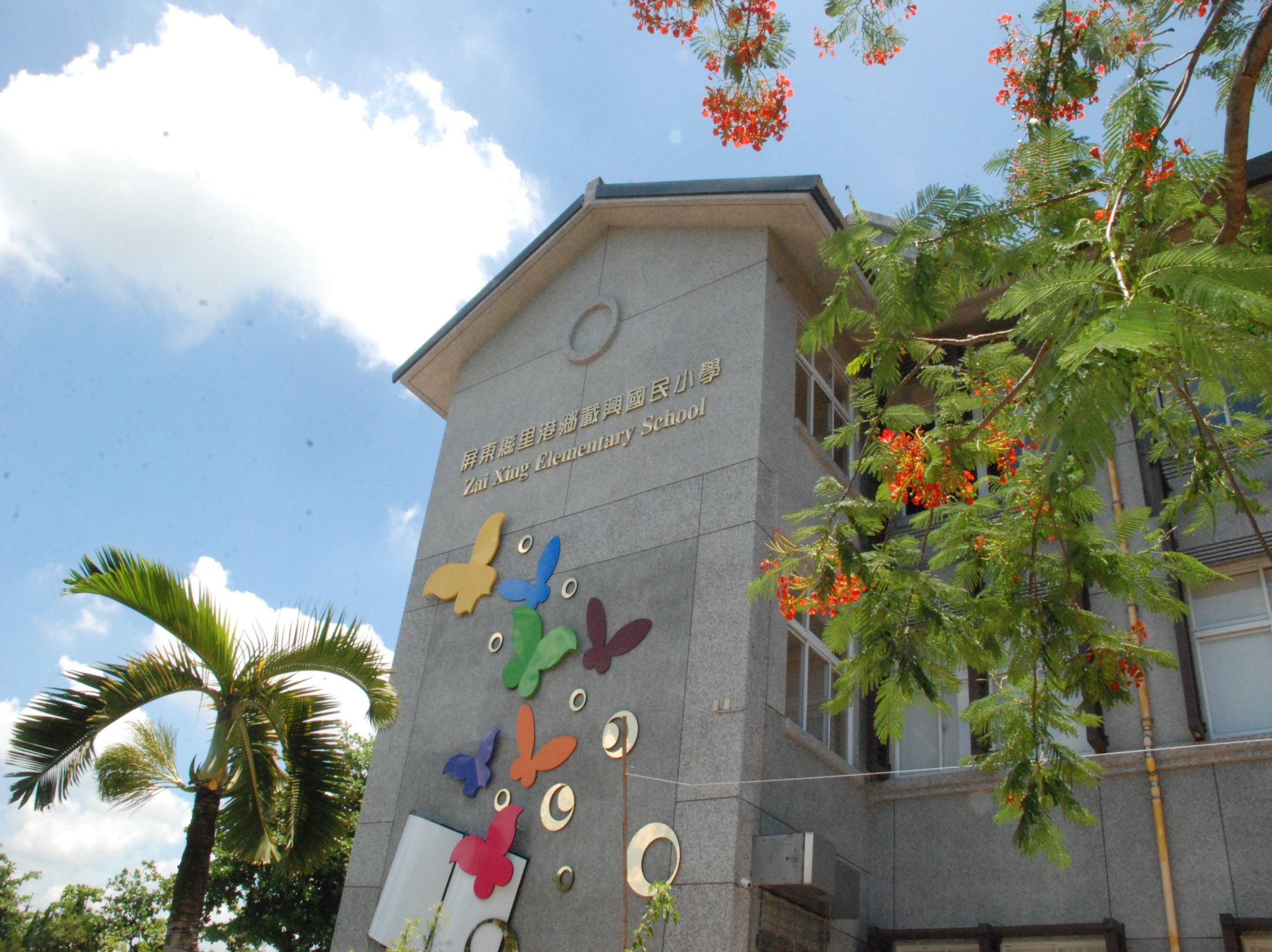 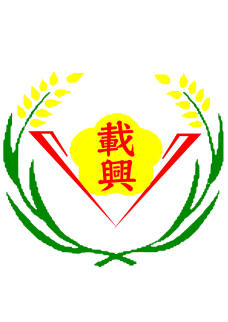 幸福磚仔地 美滿載興村
報告人   
屏東縣載興國小教導主任
               粘玉堂108.06.27
屏東縣里港鄉載興國民小學
班級數：普通班：6班    
                分散式資源班：1班

學生數：94位

教職員工數：15名
學校教育目標
基本學力－學習力

良好的品格－品格力

強健的體魄－健康力

面對挑戰－競爭力

        成為最好的自己
學校教育目標
校長辦學理念
用愛  讓孩子
發現自己
欣賞自己
展現自己
學校願景   辦學理念   教育目標
幸福磚仔地 美滿載興村
核心價值：自我實現
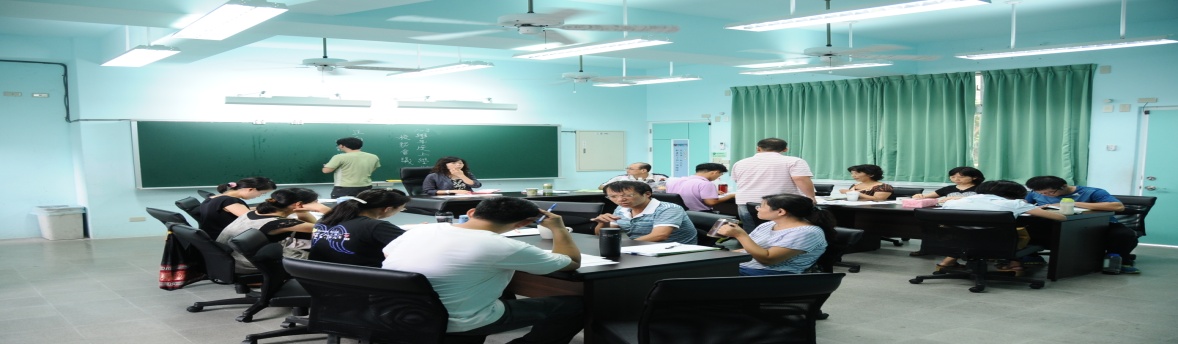 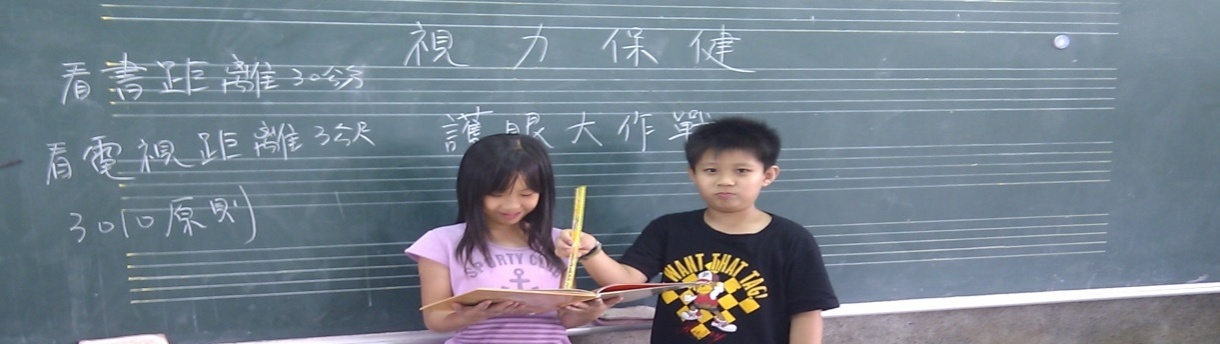 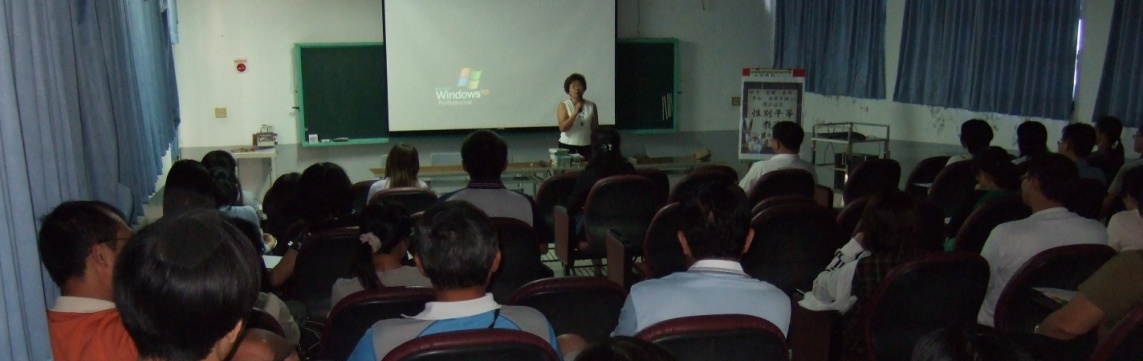 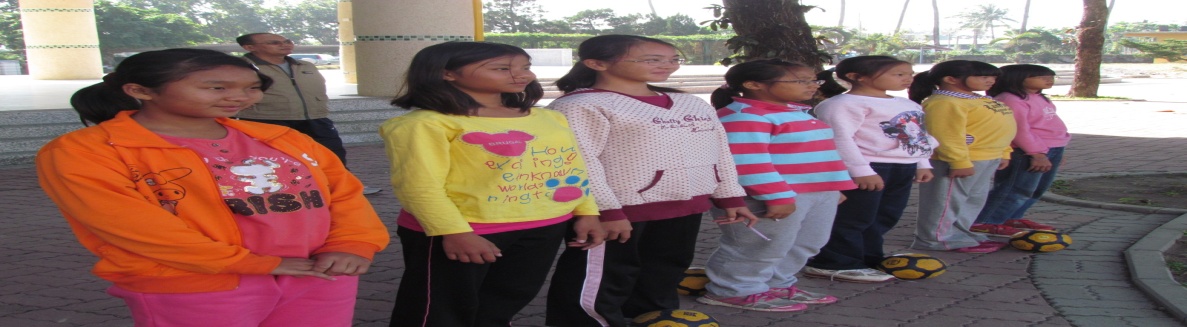 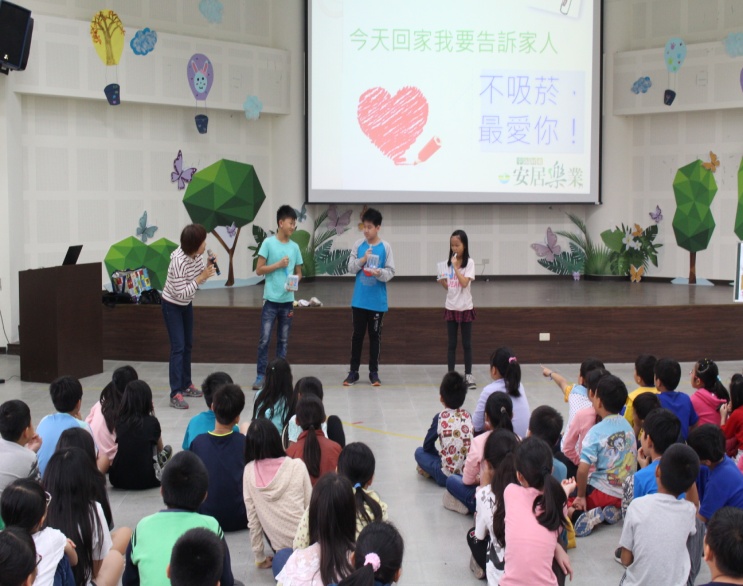 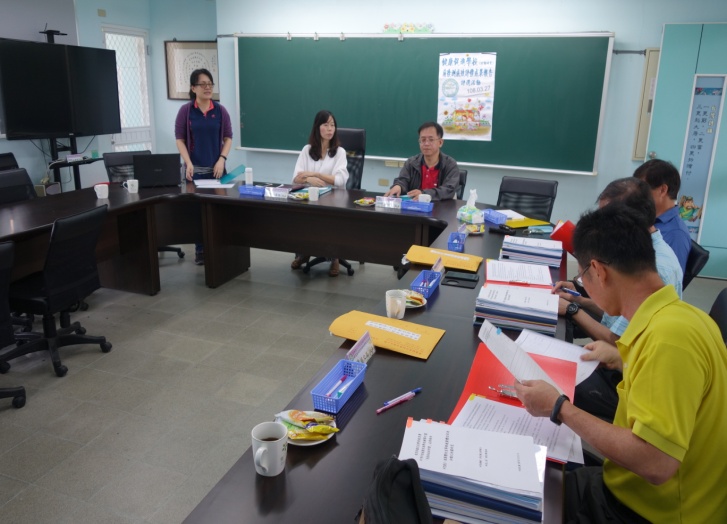 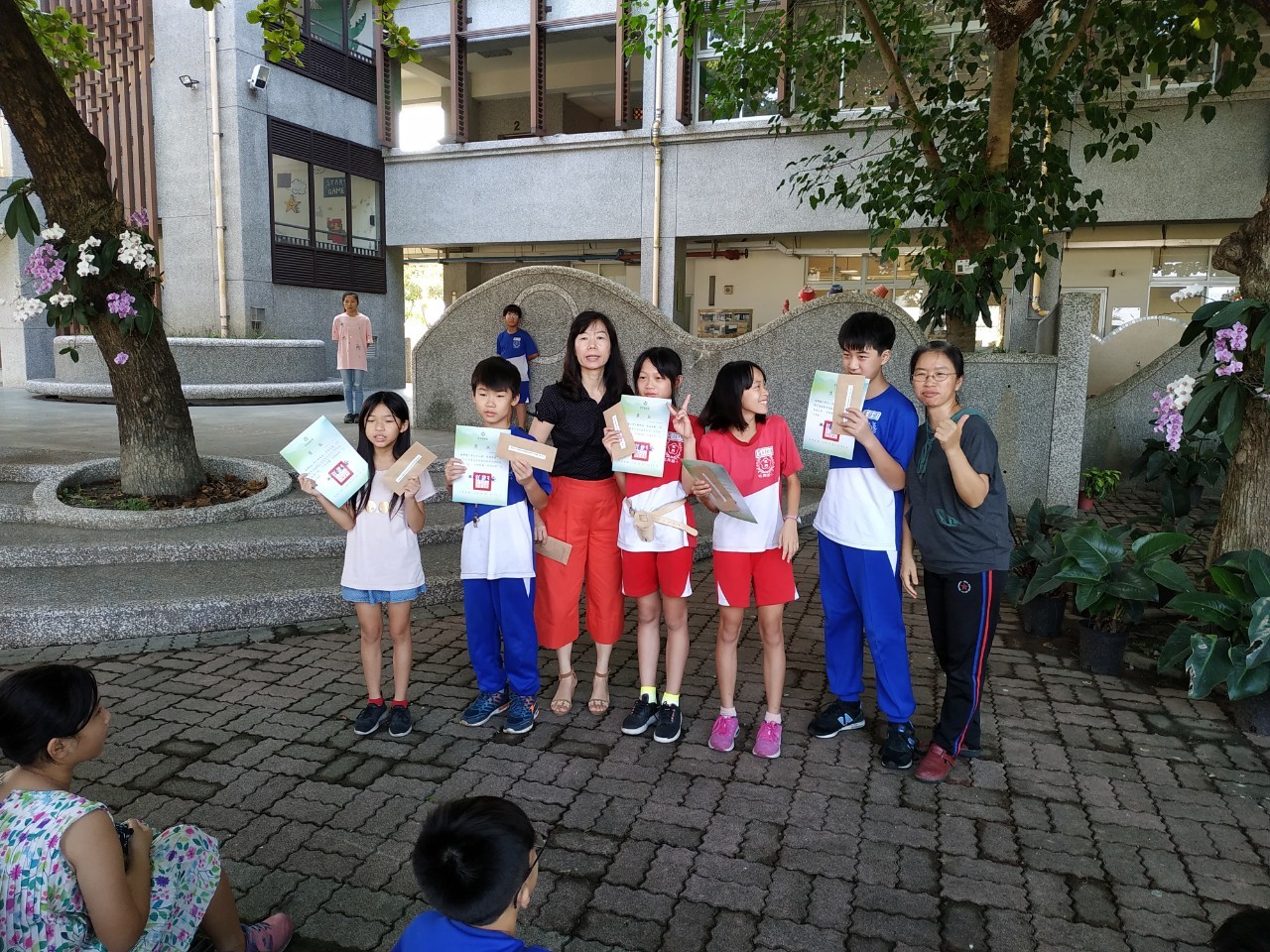 健康是個觀念，但不能只是想著~~~~更要去做到~~~
健 康 體 位--天天運動，健康久久 
口 腔 衛 生--從小保護牙，老來不缺牙
視 力 保 健--四電少於1，85210，眼睛看得清
傳染病預防-戴口罩勤洗手，疾病遠離我
菸 害 防 制--培養良好生活作息、態度
全 民 健 保-健康生活，活力校園
106學年參加縣內健促學校輔導訪視，將訪視指標結合國際認證指標，循國際認證指標脈絡檢視本校執行健康促進業務辦理情形，共同攜手改善本校學童健康問題，並於107年度接受輔導後參加國際認證。
健康
我們不一定會做到很厲害，
但要去做了才可能變厲害!
敬請指教，感謝聆聽
屏東縣里港鄉載興國小